Муниципальное  бюджетное  дошкольное образовательное  учреждение  
детский сад  № 18  «Солнышко»
Развитие связной речи у детей дошкольного возраста посредством творческого рассказа
Воспитатель:
Попугай Ирина Ивановна
2018г.
Одной из основных задач  развития связной речи ребёнка в старшем дошкольном возрасте является :
 
создание различных видов творческих рассказов.
Творческие рассказы вводятся во второй половине старшей и в подготовительной к школе группе, когда дети овладевают большим запасом слов, грамотным построением предложений, интонационной выразительностью речи.
1.Придумывание продолжения  и   завершения  рассказа.
Варианты творческого рассказа:
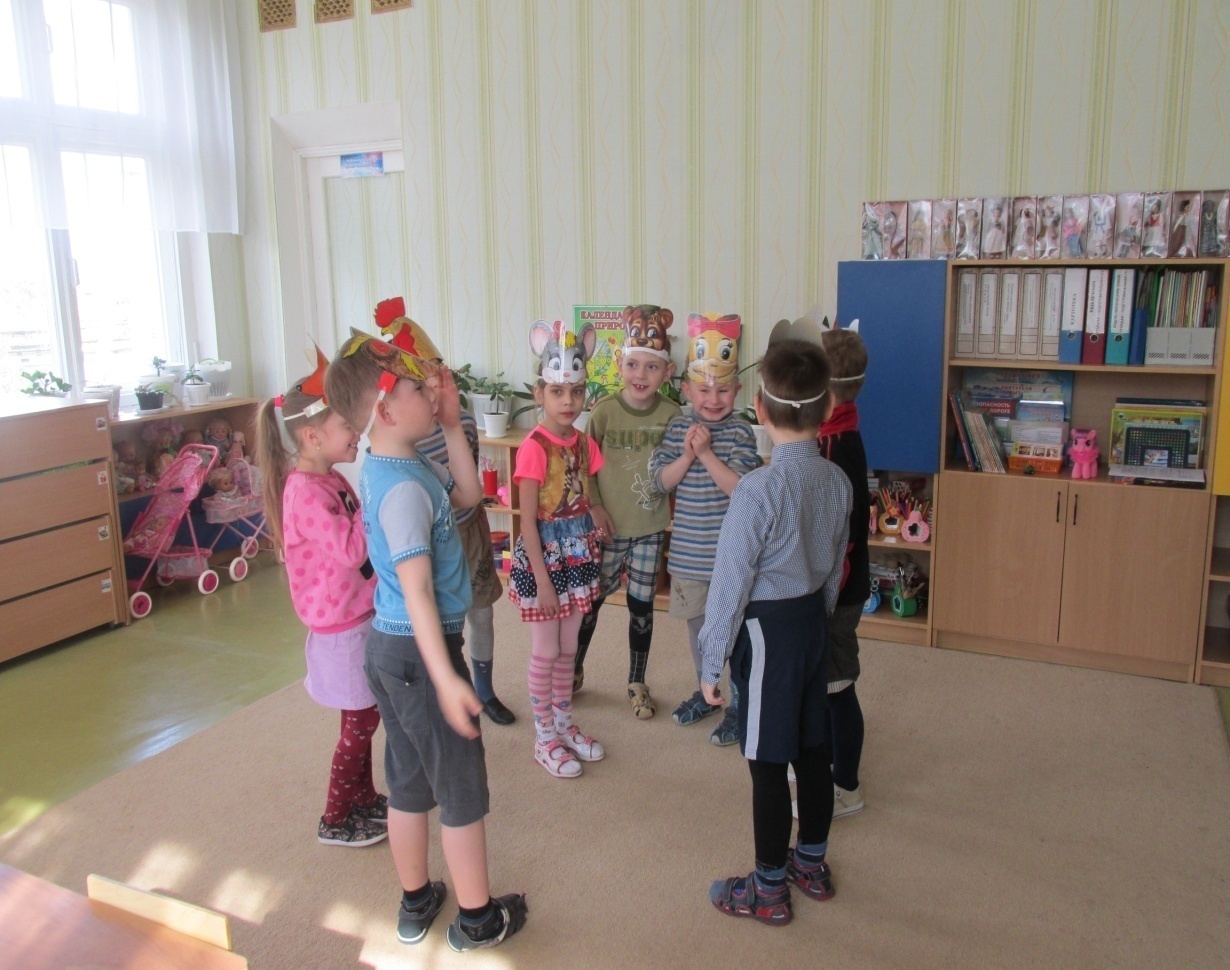 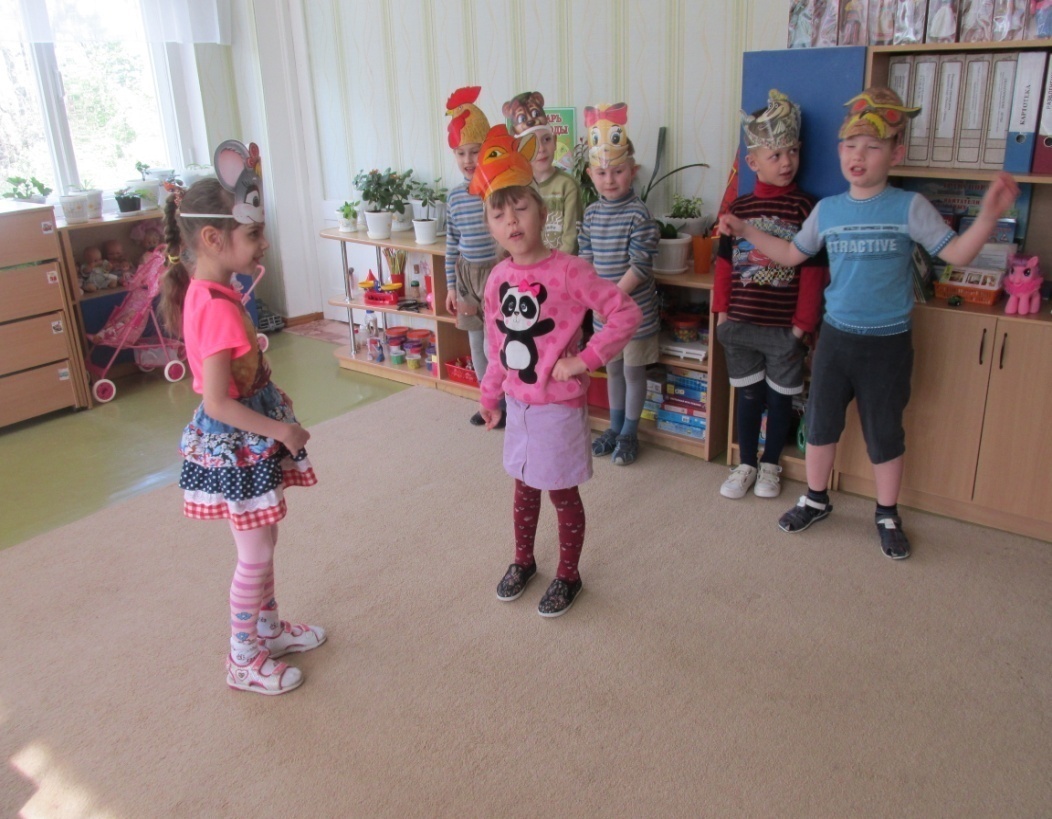 2.Придумывание  рассказа  или сказки по плану воспитателя.
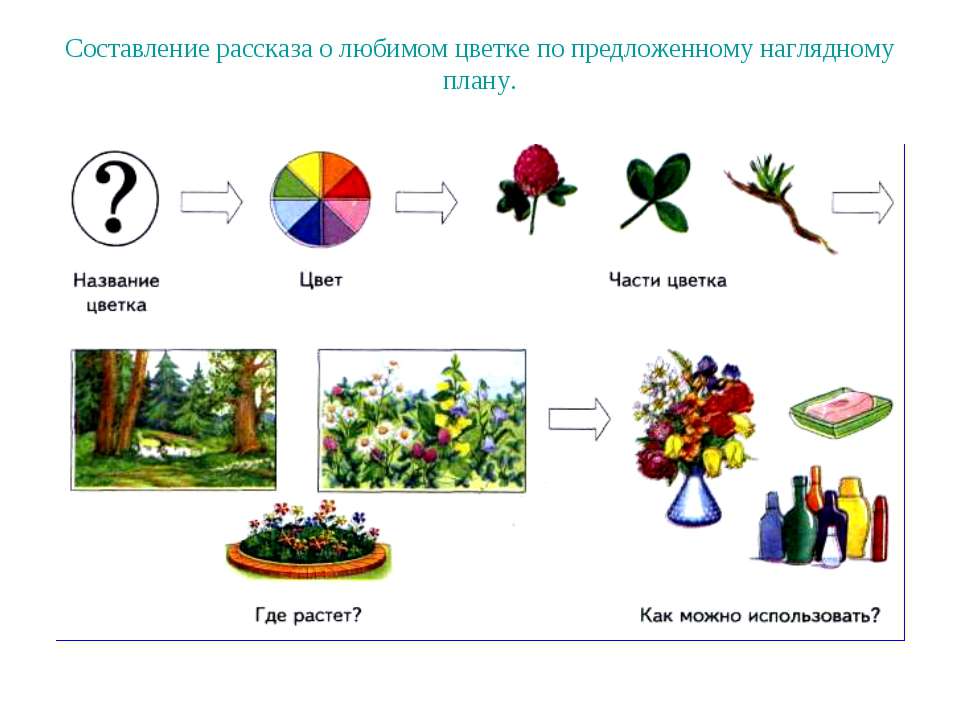 3.Придумывание рассказа по теме, предложенной воспитателем (без плана).
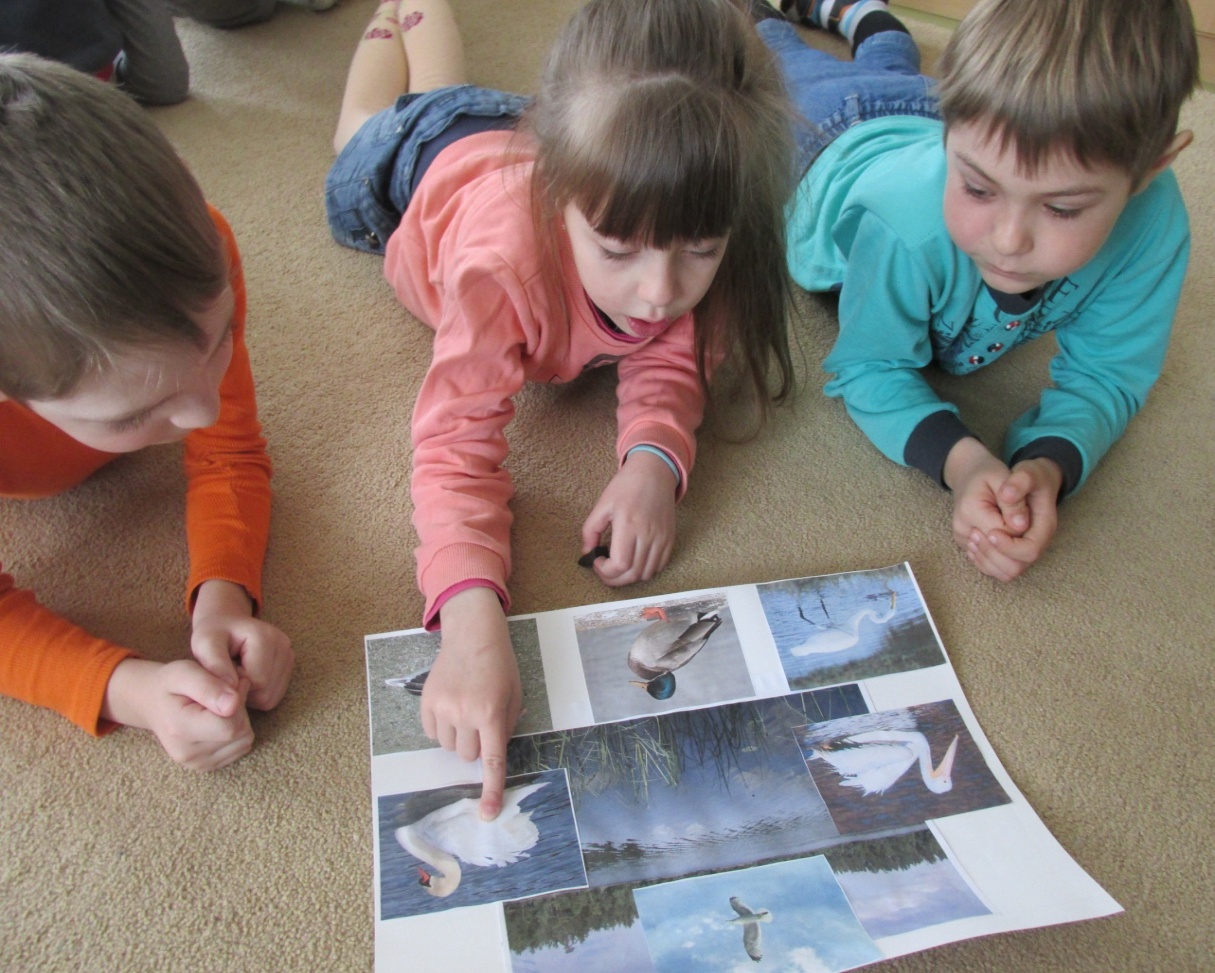 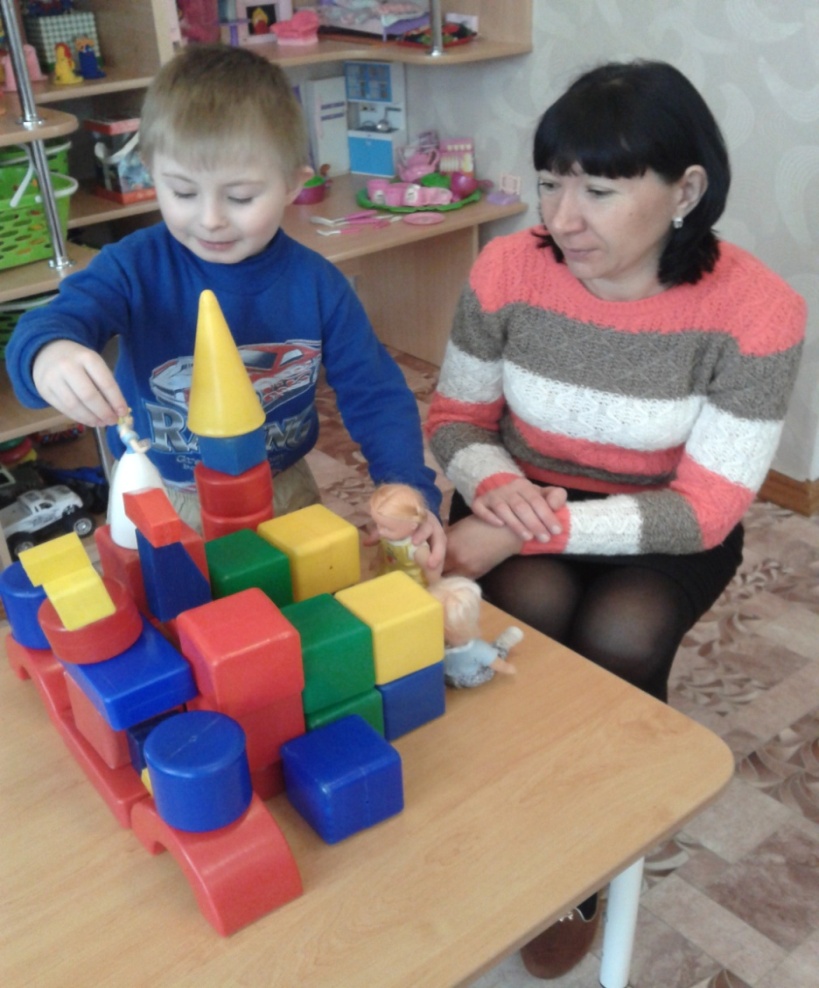 4.Придумывание  рассказа или сказки на самостоятельно    выбранную тему.
Этот  вид творческого рассказывания можно  иногда проводить под девизом «Кто интереснее придумает сказку».
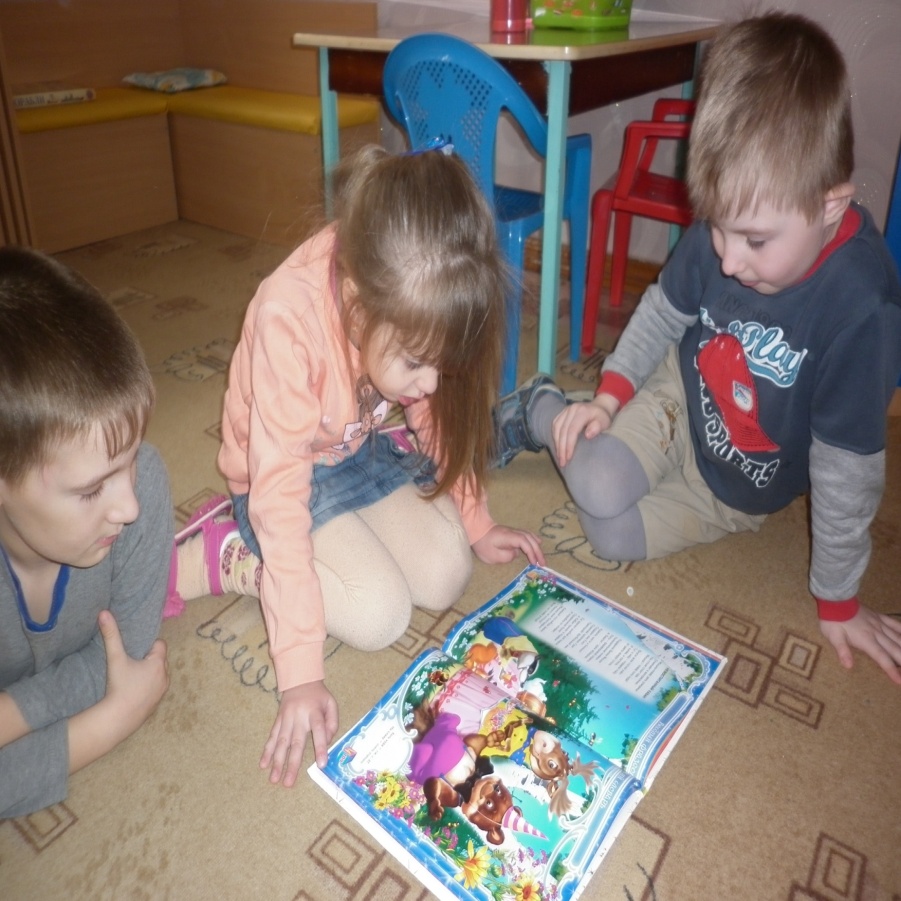 Наиболее сложны для детей творческие рассказы о природе. Обучение этому виду рассказывания  идет постепенно, под влиянием точных указаний педагога.
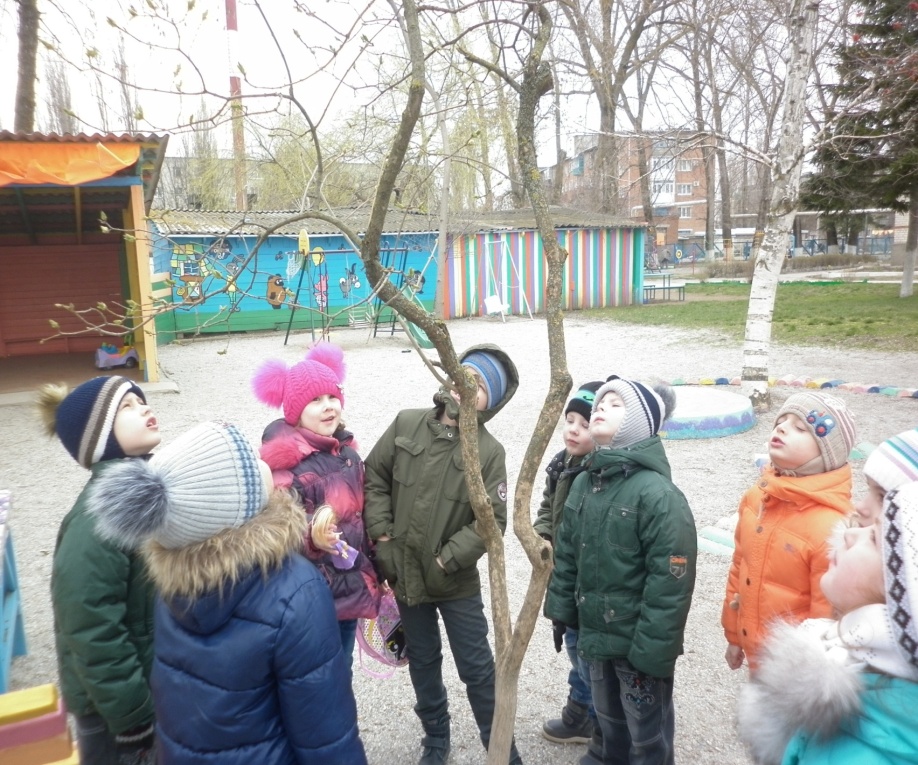 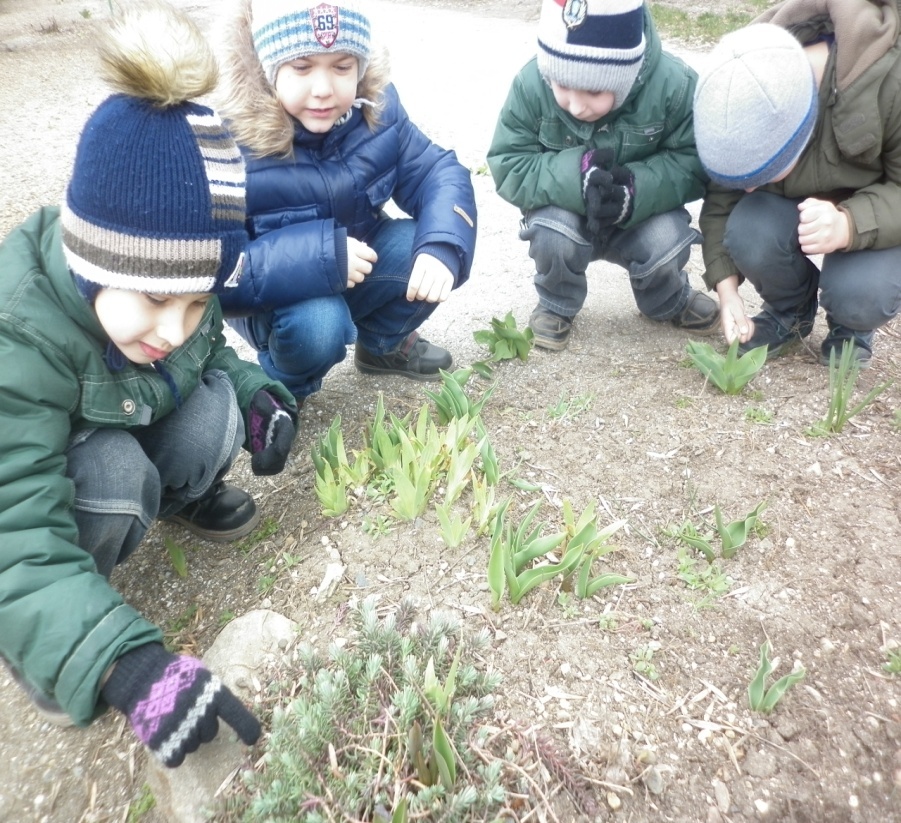 Особый  интерес представляют творческие рассказы, построенные на сравнении природных явлений ( «Зима и лето», «Весной и осенью в парке »).
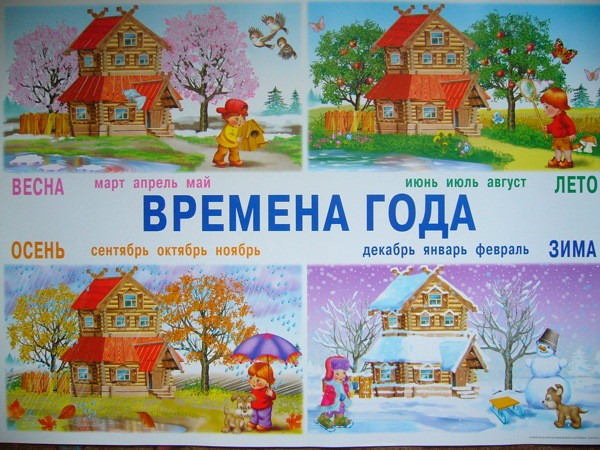 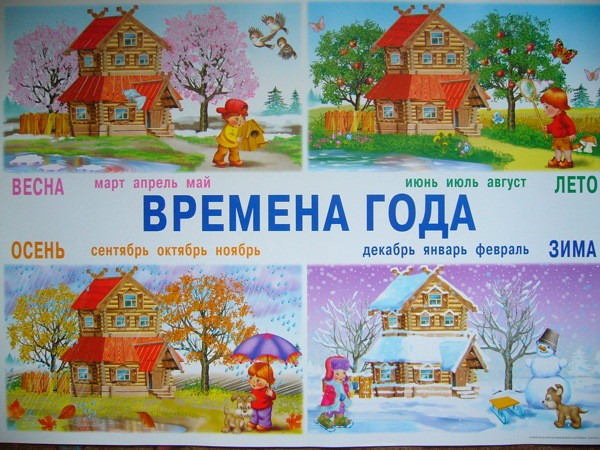 Обучение рассказыванию оказывает влияние на все стороны речевого развития дошкольников, на их речевую подготовку  для дальнейшего обучения в школе.
Спасибо за 
внимание!